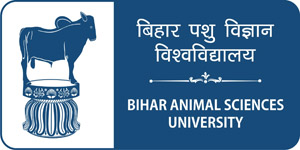 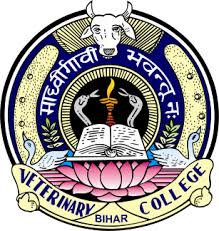 Vetero-Legal Aspects of Wounds
Unit-7
Dr. Vivek Kr. Singh & Dr. Pallav Shekhar
Assistant Professor
Bihar Veterinary College
The vetero-legal wounds may be classified as-
Bruises (Contusions)
Abrasions
Incised wounds
Lacerated wounds
Punctured wounds
Gunshot wounds
BRUISES or CONTUSIONS
Bruises or contusions are injuries which are caused by a blow from a blunt weapon

 Characterised by painful swelling and crushing or tearing of the subcutaneous tissue without dissolution of integrity of skin
Age: Age of the Bruise is determined by the colour change on the skin
These colour change start from periphery and ends to the centre 
The colour is red and turns blue or bluish black with in 3 days, become greenish on 5th -6th day and yellow from 7-12th day
Difference between Ante mortem and Post mortem Bruises
Swelling and Colour Changes
Absent
ABRASIONS
Abrasions are injuries involving loss of the    superficial epithelial layer of the skin 
 Produced by a blow or a fall on a rough surface.

Abrasions caused during  life appear as bleeding surface and soon converted into reddish brown crust or scab

Abrasions produced after death are dark brown and there is complete absence of bleeding
Incised wound
It is produced by sharp cutting instruments
It is mostly intentional

Character: Always broader than the edge of the weapon
                    It is some what spindle shaped with gapping
                    Its edges are smooth, even, clean cut, well
                    defined and usually everted
                    Bleeding is intensive
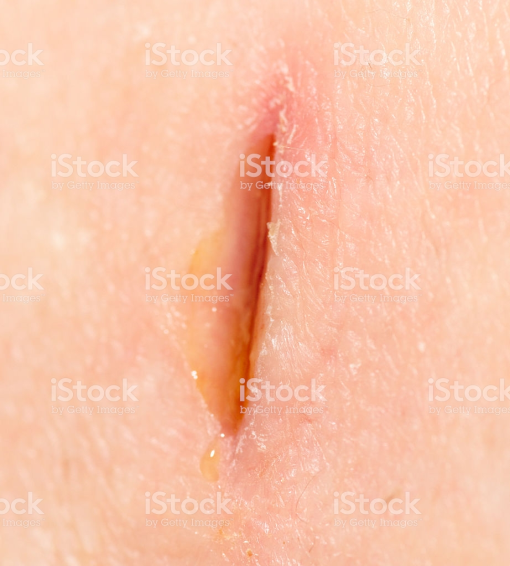 Lacerated wound
These wound do not corresponds in shape or size to the object producing them. Their edges are torn, jagged, irregular and swollen or contused
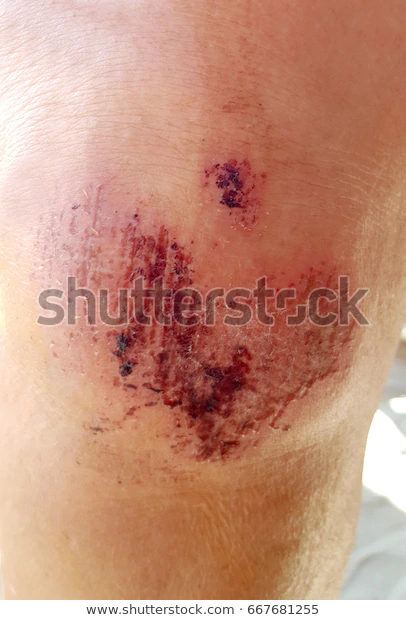 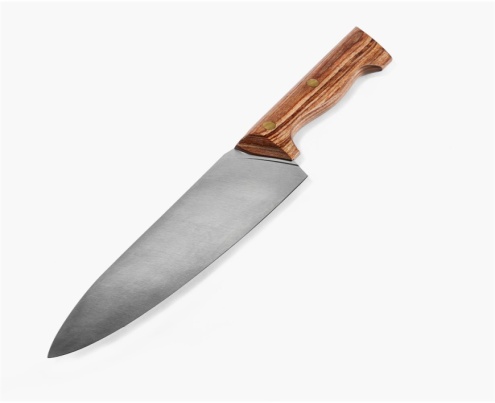 Punctured wound
They are popularly called stab and are termed as penetrating wound.

Character: The wound is wedged shaped
             
The depth of a punctured wound is much larger than its length or width
There may be little external haemorrhage, but profuse internal haemorrhage.
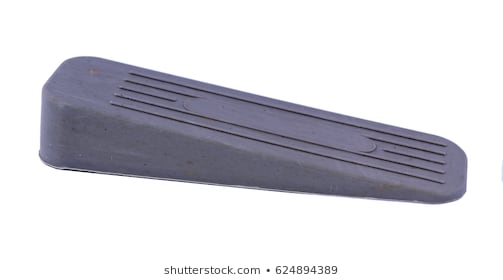 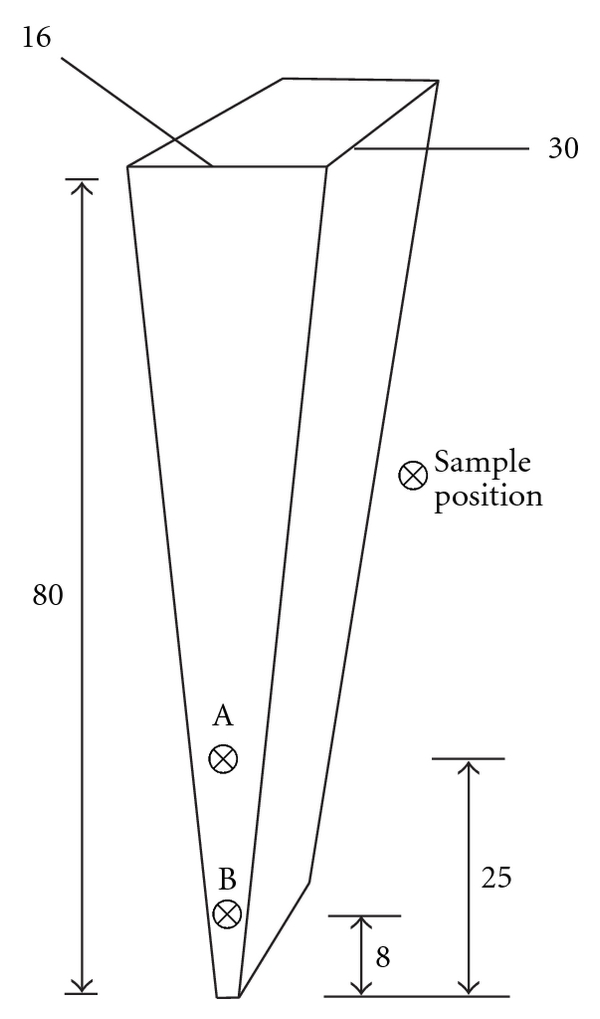 Wedge shaped
Firearm wounds/Gunshot wounds
The appearance of these wounds depend upon 
The kind of the weapon employed
The nature of projectile
The velocity of the projectile
The range at which the weapon was fired
The part of body struck
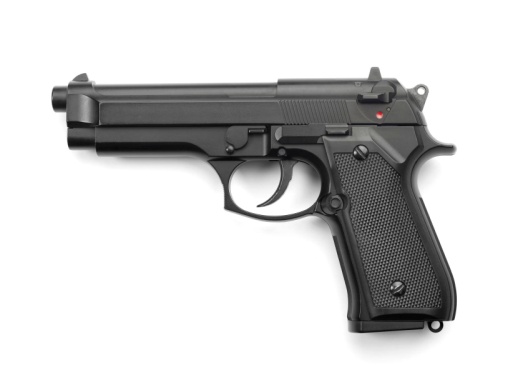 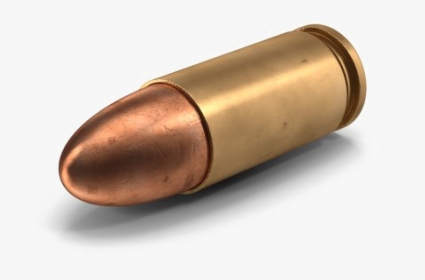 Conical bullet produces punctured wounds

If fired from close, then entrance is lacerated, surrounding skin is  blackened and tattooed

No blackening or scorching is found if the fire arm is discharged from distance of more than 4 feet

Timing of Firing: Black discharge of potassium sulphide mixed with carbon is found in the barrel of the firearm. Upto 5 -6 hrs it form strong alakaline solution
Simple  or Grievous or Dangerous injury
A simple injury is one which is neither extensive or serious and which heals rapidly without leaving any permanent deformity or disfiguration

Grievous Injury
 Emasculation
 Injury at eye
 Injury at ear, joint, Head or face, fracture or dislocation of bone
Difference between Ante mortem and Post mortem wound
Haemorrhage- Blood not easily washed
Retraction of the edge of the wound
Signs of inflammation and reparative process.

Easily fractured
Callus formation
Easily washed out.

Do not gap

Absent

Difficult to fractured
No callus formation
Thanks